SALUTARE- GREETING
CIAO

                                   CIAO, A DOMANI
NAME     -   NOME
Come ti chiami?
                            Mi chiamo ………
NUMBERS  - NUMERI
1        UNO                         9    NOVE           17   DICIASSETTE 
2         DUE                         10   DIECI           18   DICIOTTO 
3         TRE                          11    UNDICI       19   DICIANNOVE
4         QUATTRO               12    DODICI        20  VENTI
5          CINQUE                  13   TREDICI
6          SEI                           14   QUATTORDICI 
7          SETTE                      15   QUINDICI
8          OTTO                       16    SEDICI
AGE   -     ETA’
Quanti anni hai?
                                  Ho ………….
PROVENIENZA - PROVENIENCE
Da dove vieni ?
                                         Vengo da………..
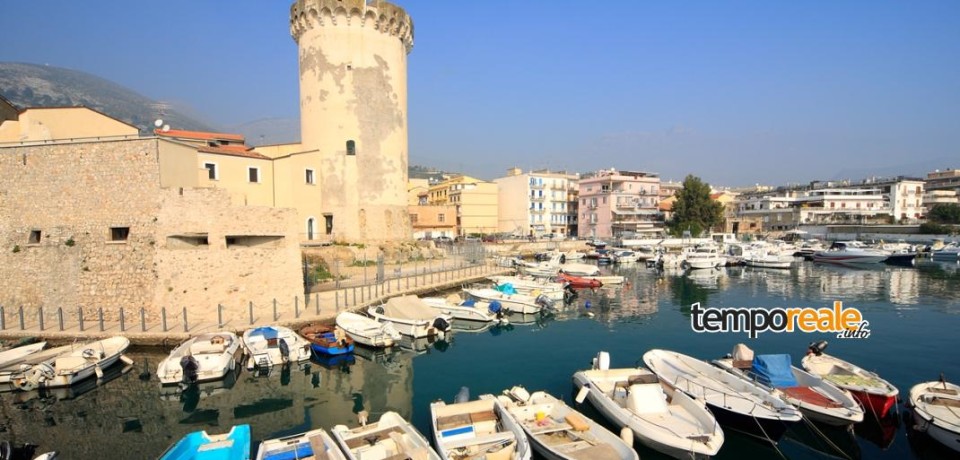 FORMIA
PLACE OF RESIDENCE – LUOGO DI RESIDENZA
DOVE ABITI?
                             ABITO A ………
PIZZA-PIZZERIA
INVITO INFORMALE – INFORMAL INVITATION
Andiamo a/ in……………..?
                                        Si, volentieri
                                        No, non posso
DIRE L’ORA - TELLING THE TIME OF A DATE
A che ora?
                                        Alle…………..
CHIEDERE IL LUOGO- ASKING THE PLACE OF A DATE
Dove ( ci incontriamo)?
                                 A / Da……………..
VIDEO 2 ragazzi
Communicative Functions  - Funzioni comunicative
Asking and telling the name
           Come ti  chiami? Mi  chiamo Roberta 
 Asking and telling the age
            Quanti  anni  hai? Ho 17 anni
  Asking and telling the provenience
             Da dove vieni? Vengo dalla…….
 Asking the town of residence
             Dove abiti? Abito a Formia
Communicative Functions  -  Funzioni Comunicative
Inviting informally and responding to invitation
           Andiamo al cinema/ ristorante/ bar/ pub?  Si ok/ No, non posso
  Asking and telling the time of a date?
             A che ora? Alle 8.00
 Greeting informally
           Ciao, a domani
L’0RA- THE CLOCK TIME: che ore sono? Sono le……